Проектная работа«Вязаный  комплект для осени»
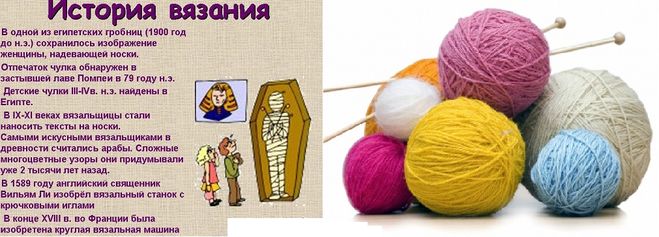 Автор: Сандуева Елена,
ученица 7б класса
МБОУ «СШ № 42»
Учитель: Воронина Л.А.
Проблема
Приближалась осень и у меня возникла проблема - что одеть в теплые осенние дни?
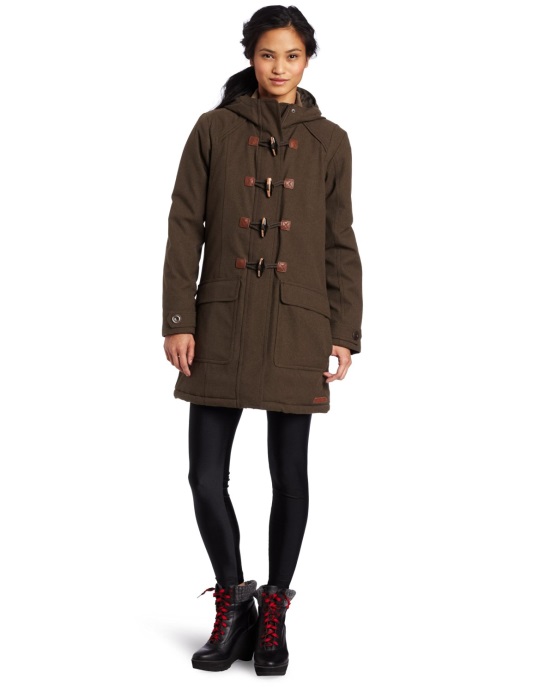 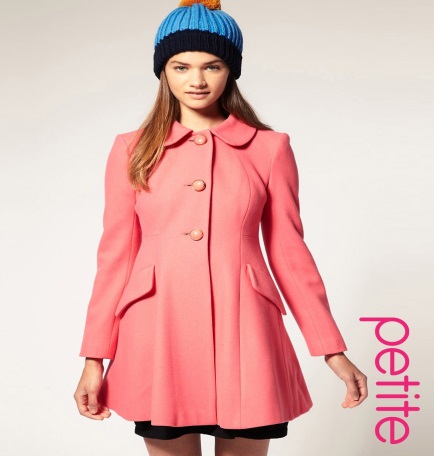 Актуальность
заключается в том, что необходимые вещи для  гардероба с небольшими затратами я выполню своими руками, они будут индивидуальны и неповторимы
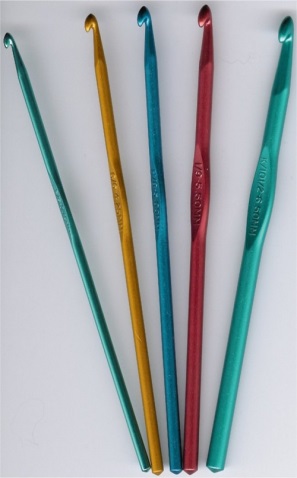 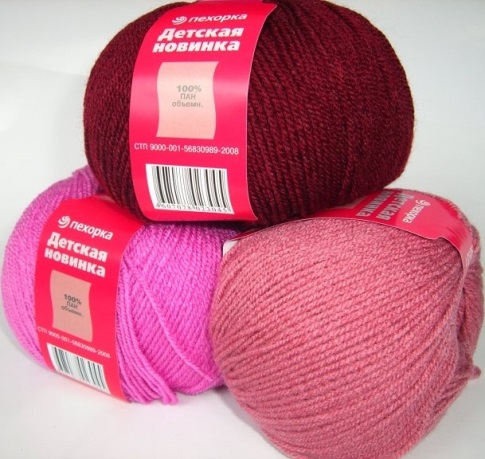 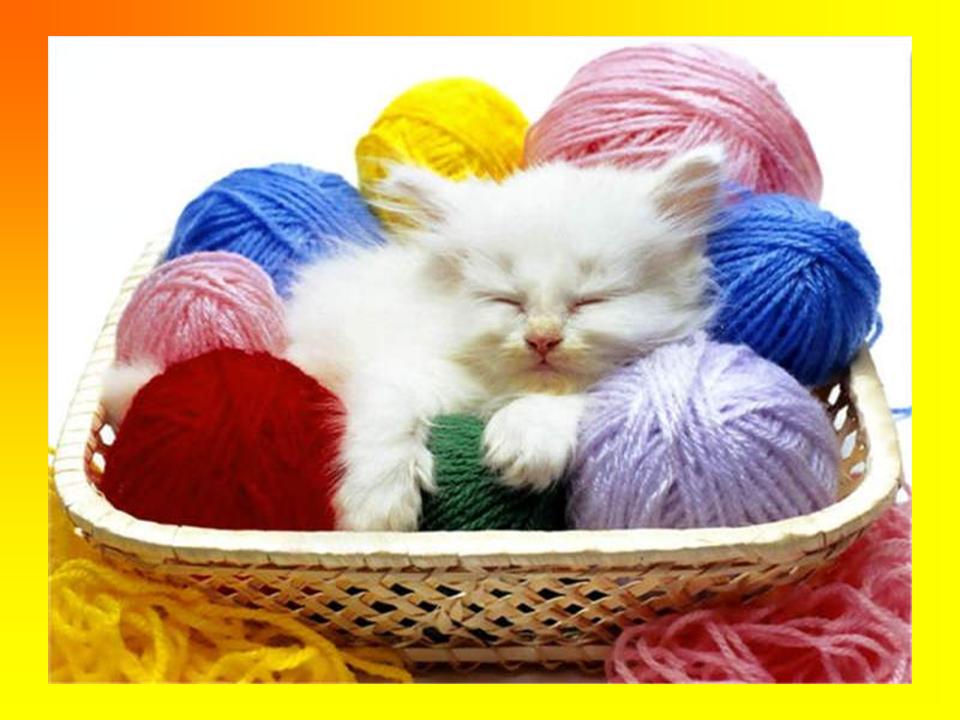 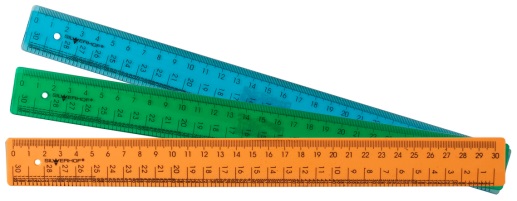 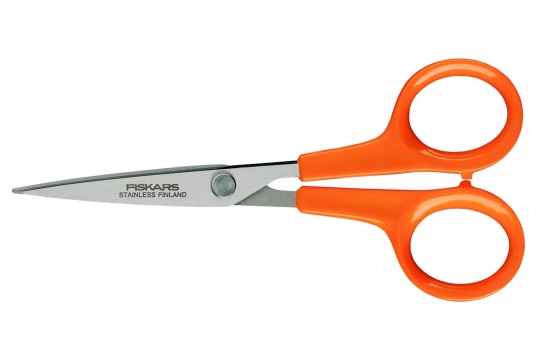 Цель и задачи
Цель: изготовить вязаный комплект для осени.
Задачи:
Изучить историю вязания крючком.
Разработать эскизы изделий.
Подобрать  необходимые материалы и инструменты.
Изучить теоретические сведения о сочетании цветов.
Описать технологию и просчитать себестоимость.
Качественно выполнить работу.
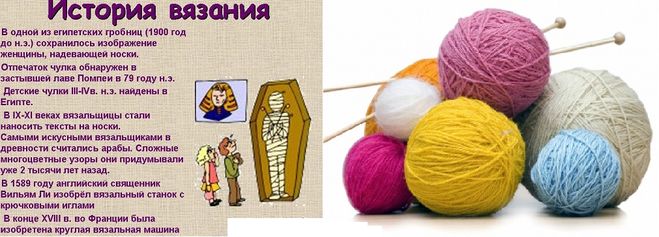 Историческая справка
В Египетской гробнице (1900 г. до н. э.) сохранилось изображение женщины, надевающей носки. 
III - IV в. н. э  в усыпальнице пирамиды найдены детские вязаные чулки.
IV - V вв. н. э. экземпляры ручного вязания Старого Света и Востока свидетельствуют о высочайшей технике вязания
IX в. н. э трикотаж получил распространение в Европе. Самыми искусными вязальщиками считались арабы.
В XV - XVI в вязание активно распространяется по Европе и постепенно превращается сначала в кустарное домашние ремесло, а затем и в доходную отрасль.
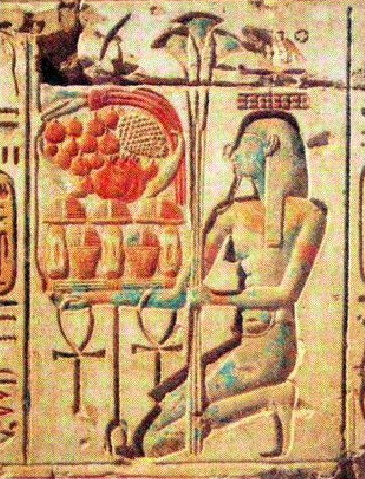 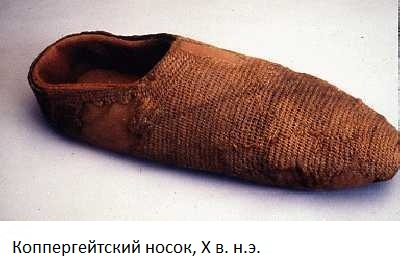 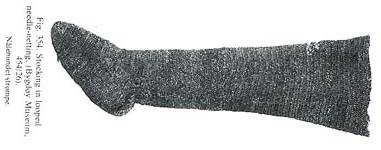 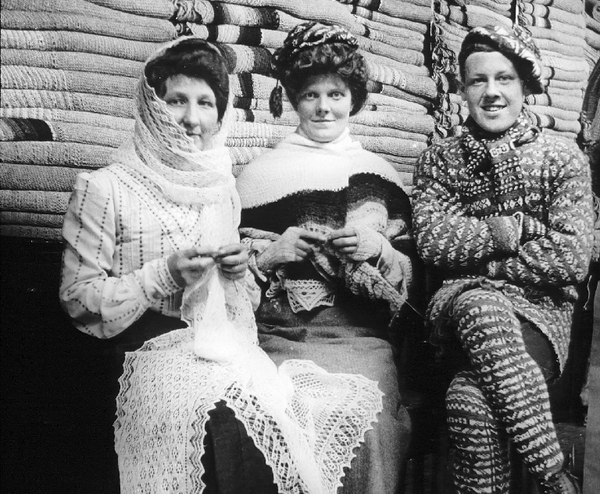 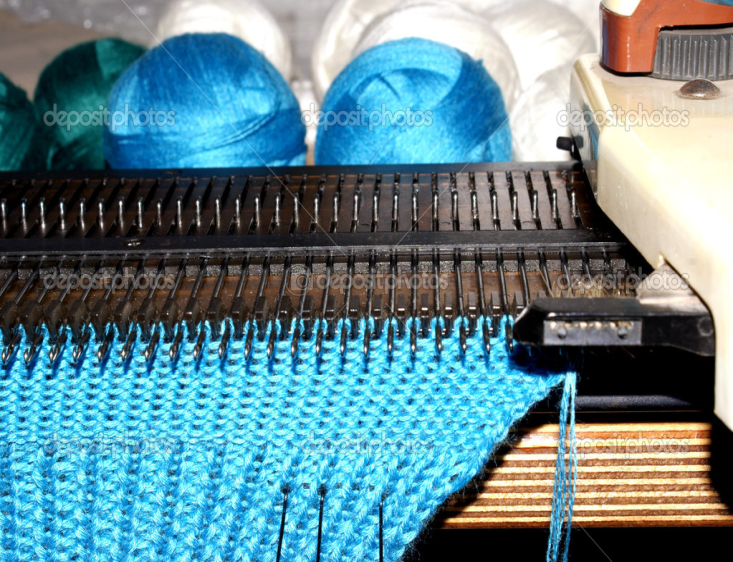 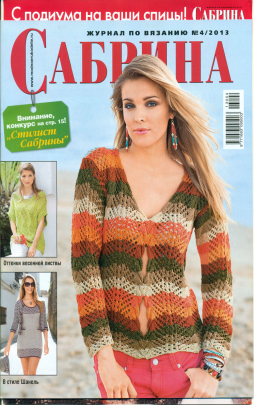 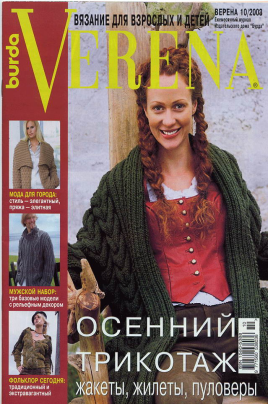 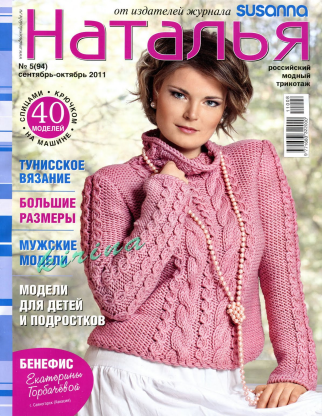 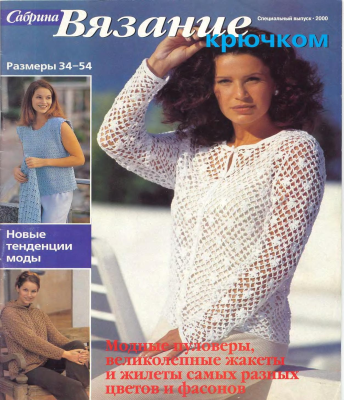 Шотландия
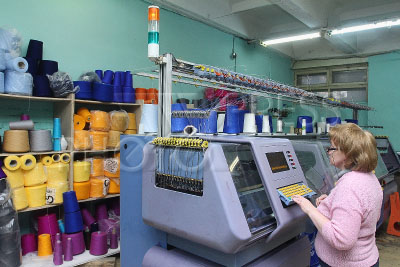 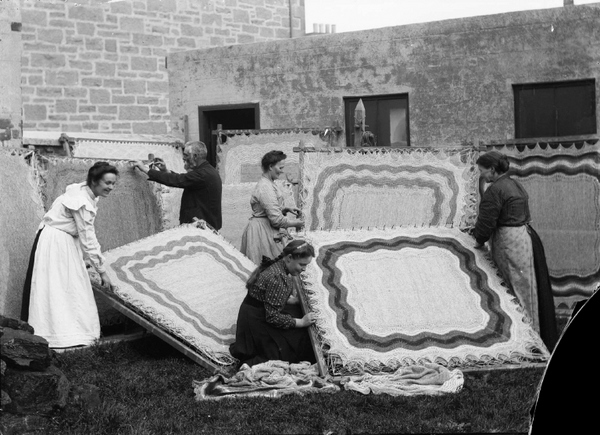 XXI век
80 годы
Ирландия
Анализ  прототипов
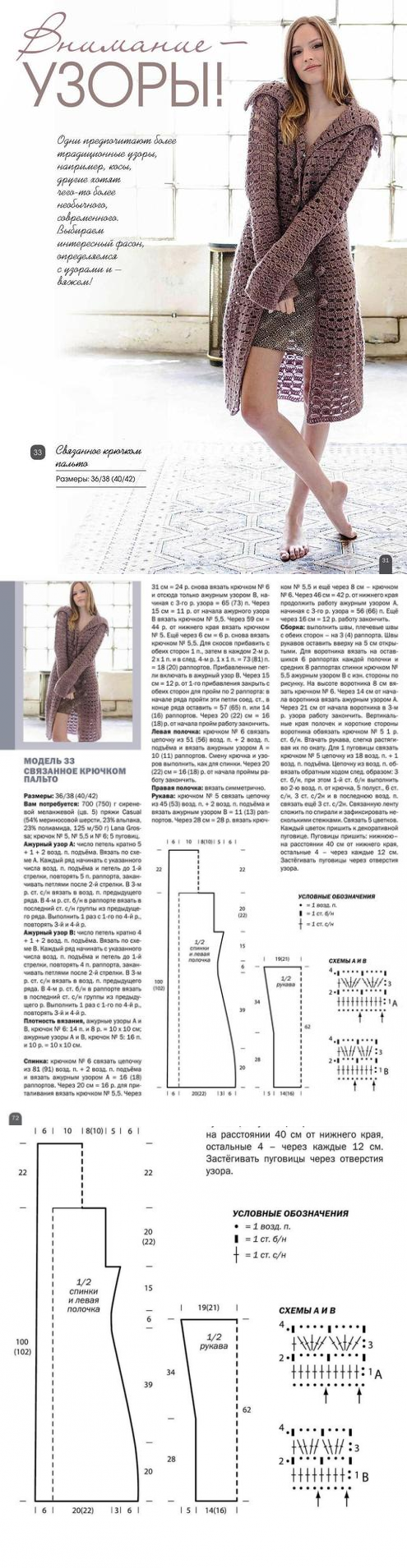 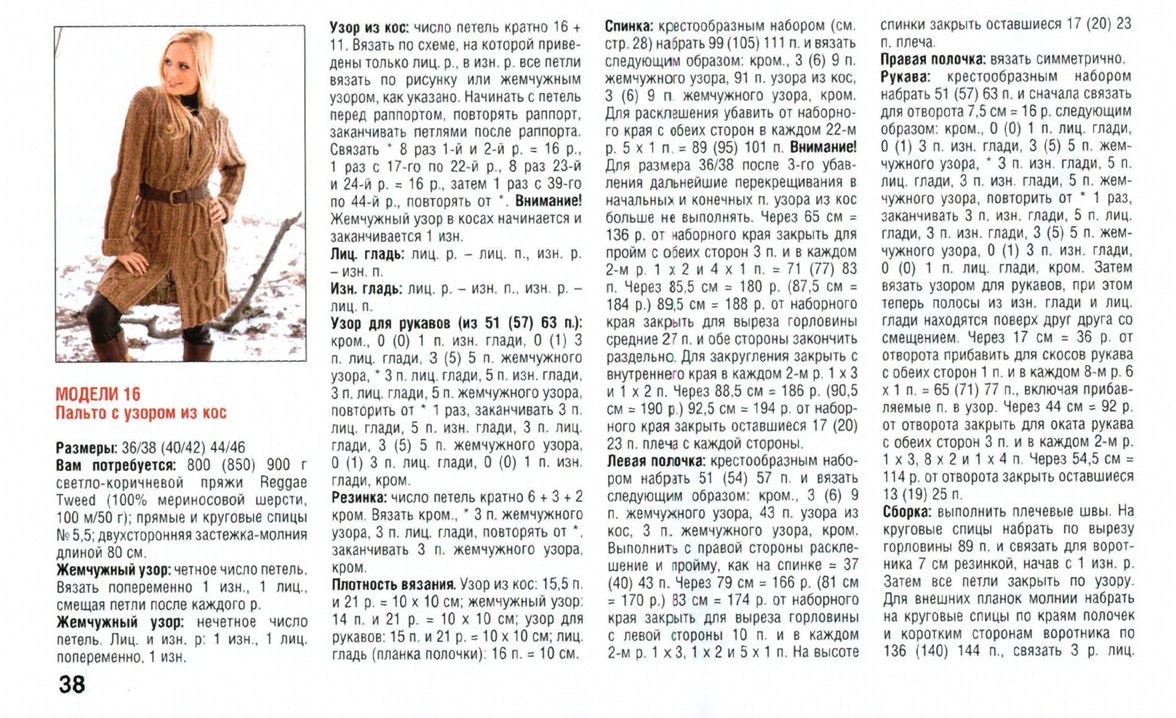 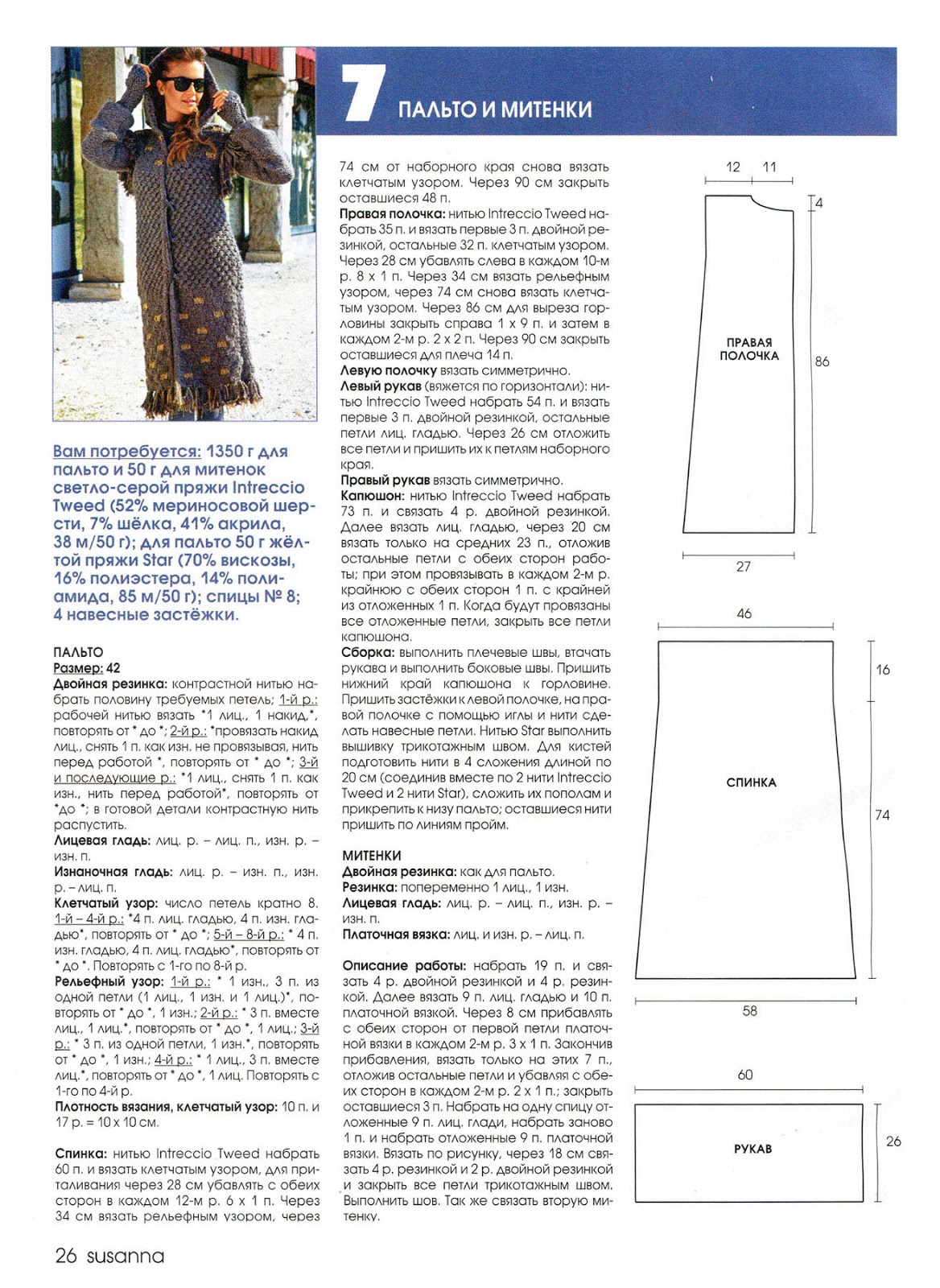 Разработка идей
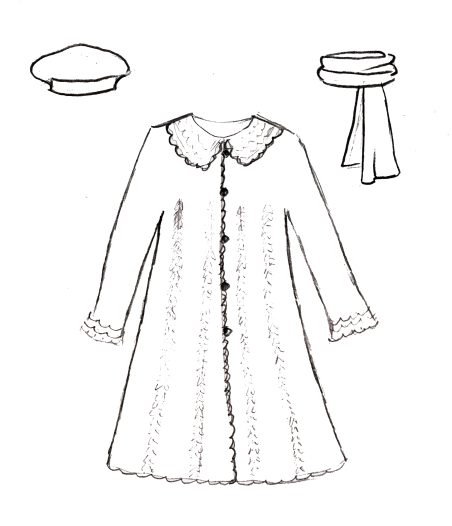 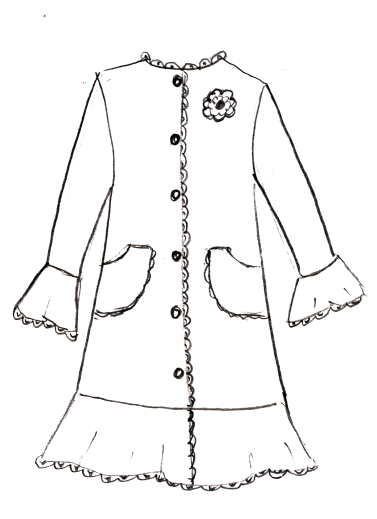 Пальто приталенного силуэта, классического  стиля, с капюшоном
Пальто трапециевидного силуэта, романтического стиля
Пальто трапециевидного силуэта, романтического стиля. Застёгивается на пуговицы
Критерии выбора изделия
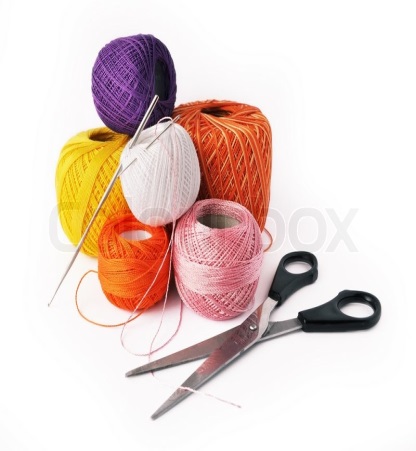 Выбор модели
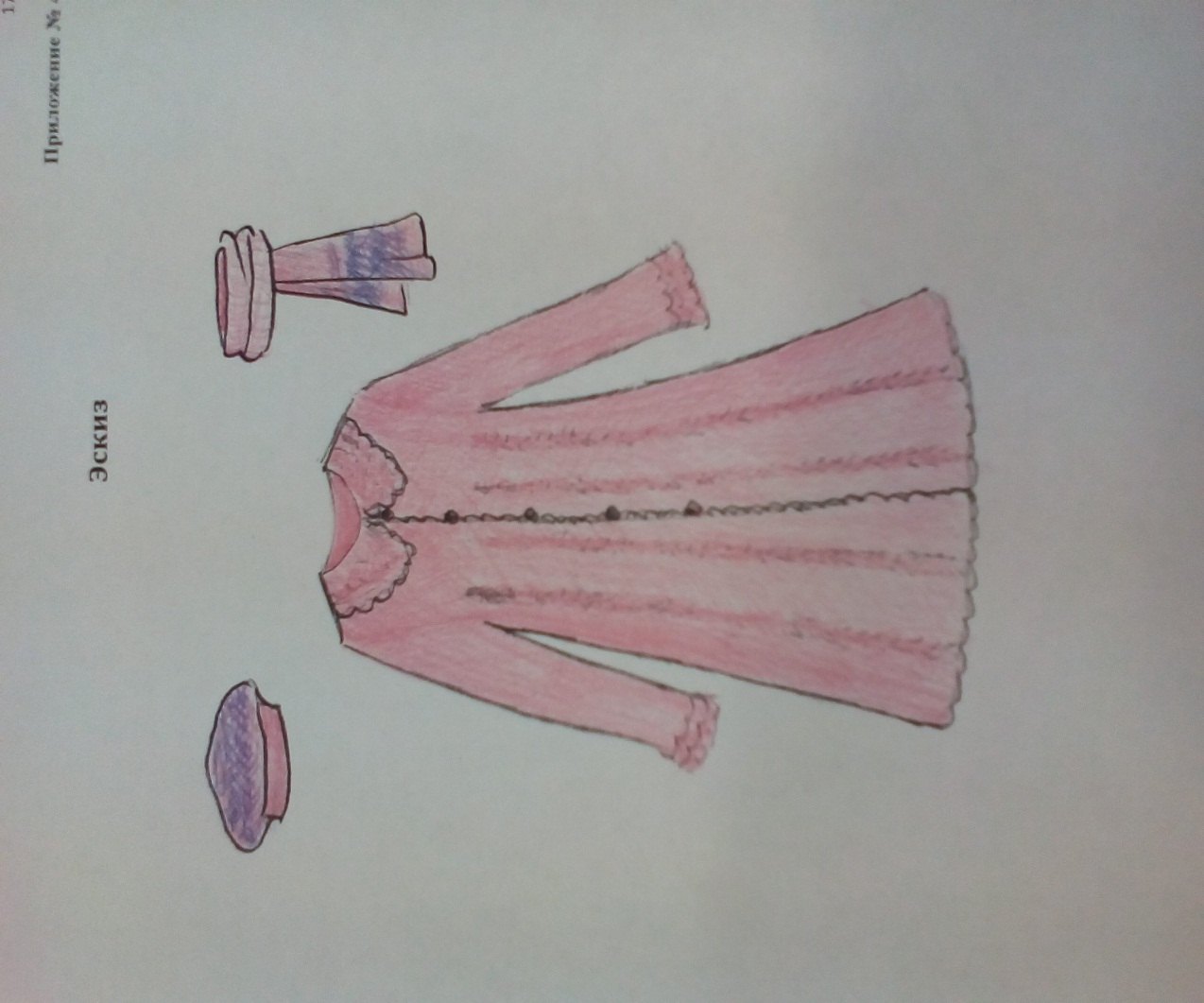 Цветовая гамма
Гармония цвета – это основа красивого изделия.
Каждый цвет характеризуется тоном, яркостью и насыщенностью.
Выбор материалов
Хлопковая
Мериносовая
Кашемир
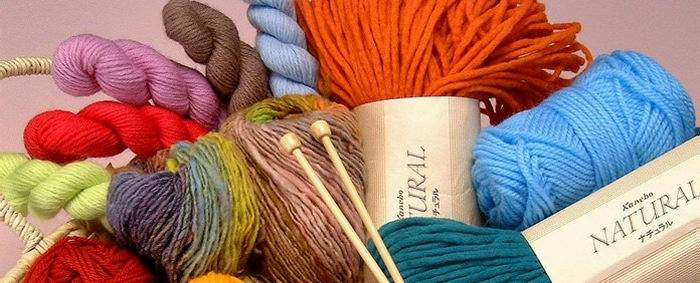 Мохёр
Шёлк
Шерсть
Верблюжья шерсть
Ангорская шерсть
Технология изготовления
Выбор и создание эскиза моделей
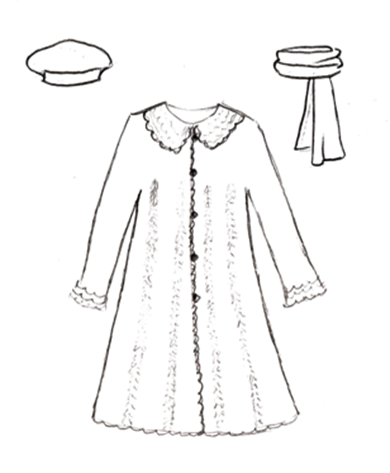 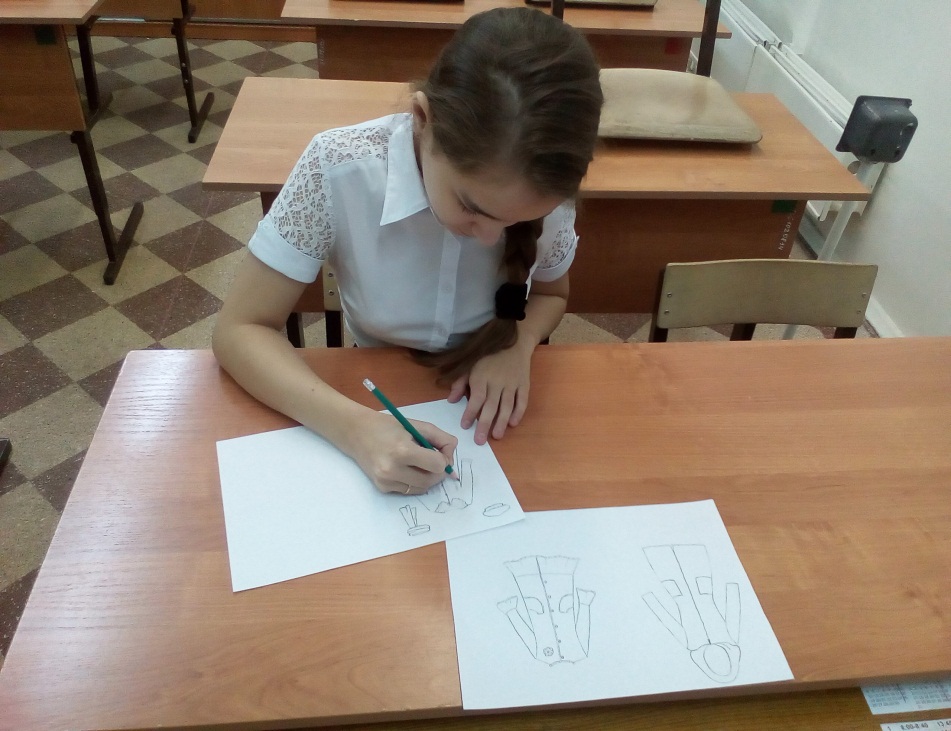 Подготовка схемы
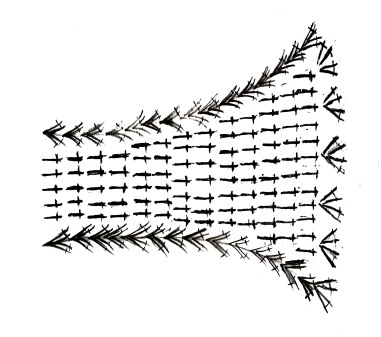 Выполнение моделей в соответствии с эскизом
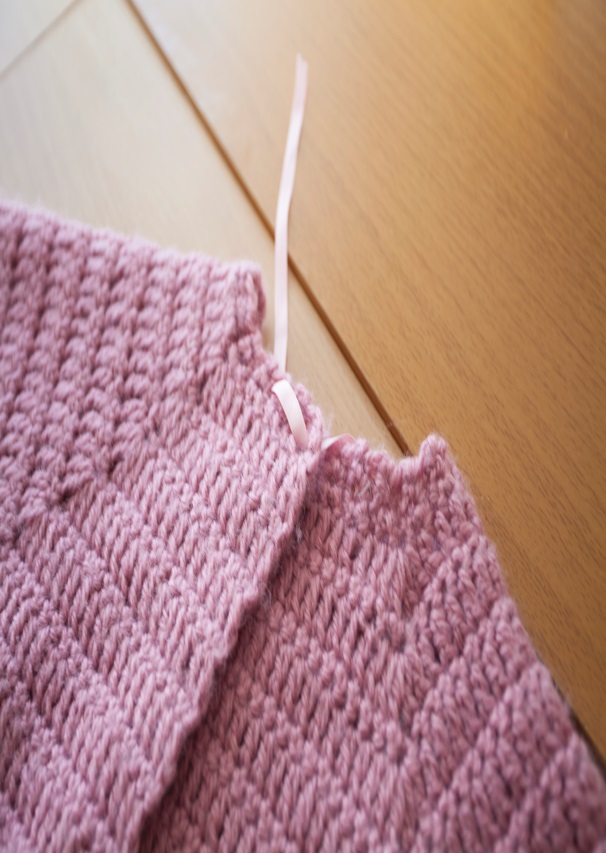 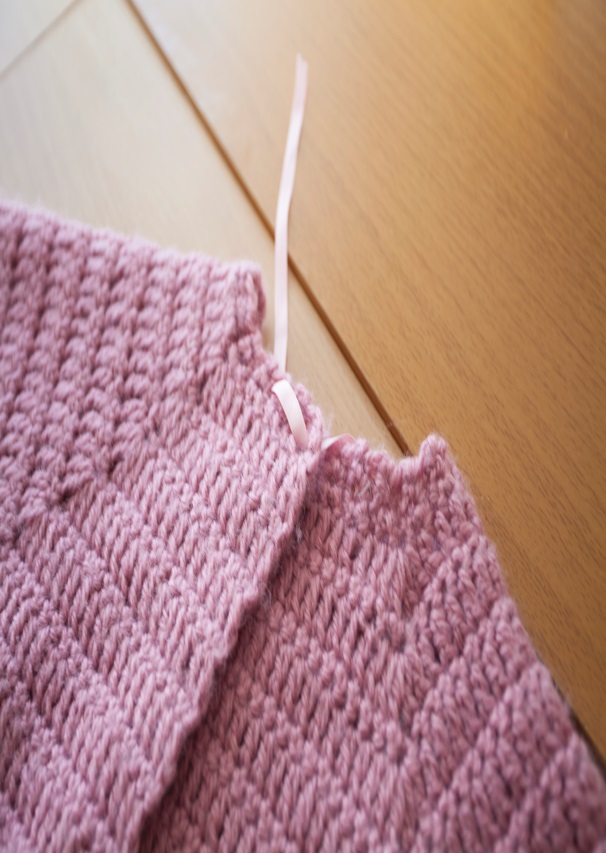 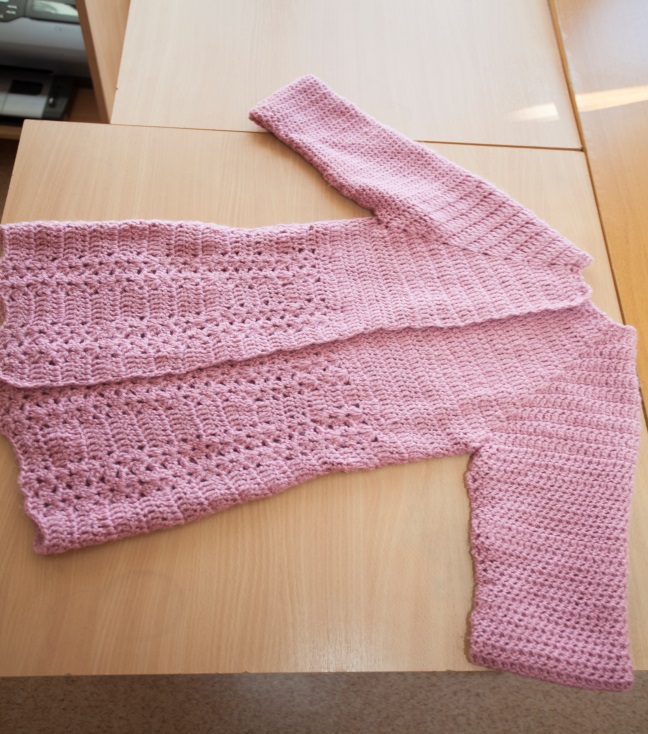 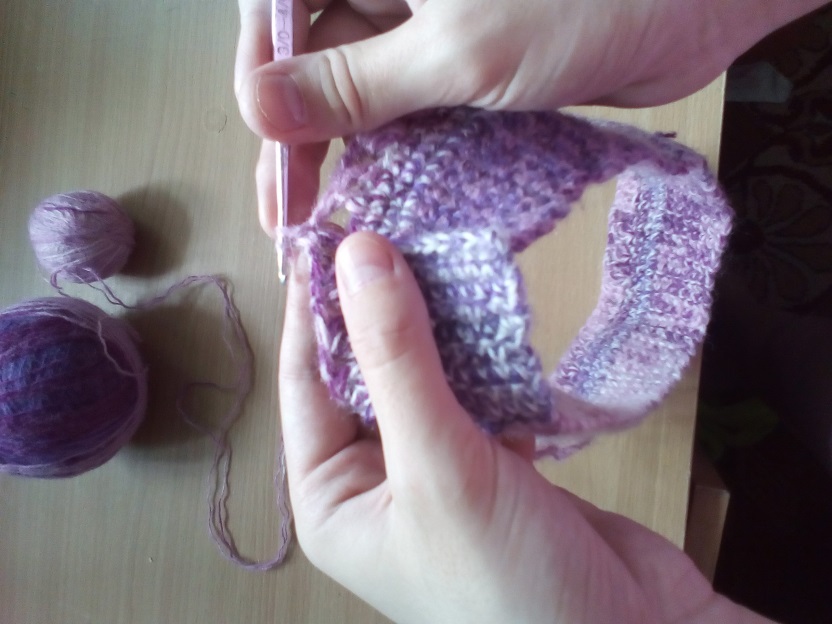 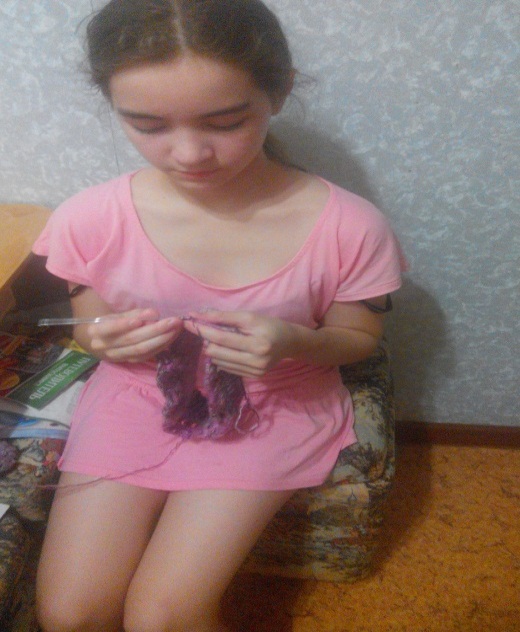 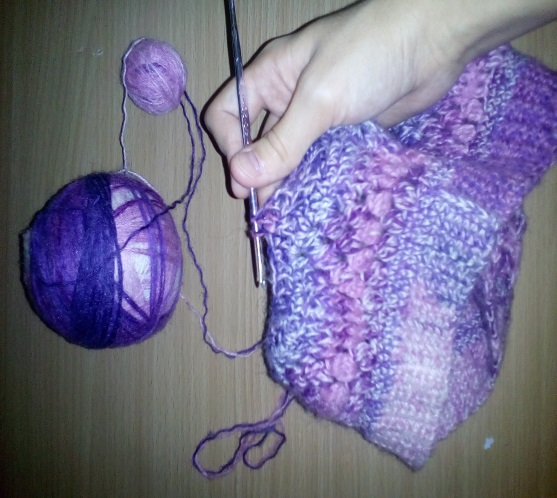 Окончательная отделка
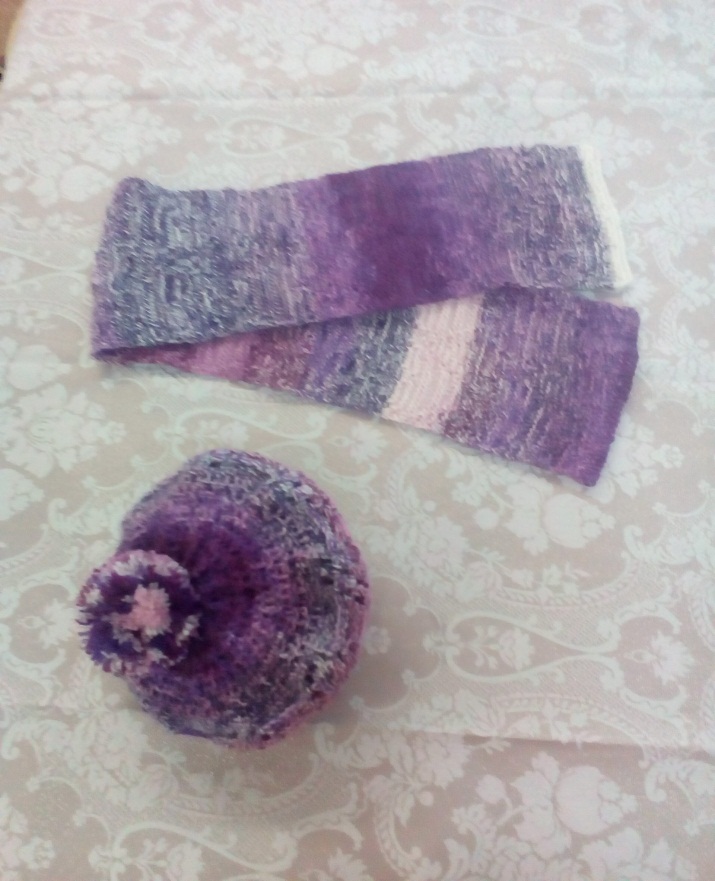 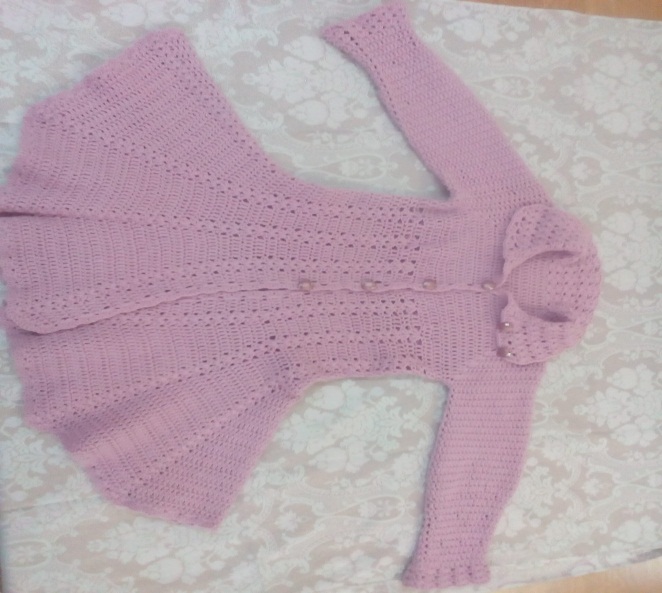 Экологическое обоснование
Экологически чистые материалы
Технология изготовления является безопасной
При выполнении работы не происходило загрязнение окружающей среды
Связанное изделие не приносит вреда здоровью
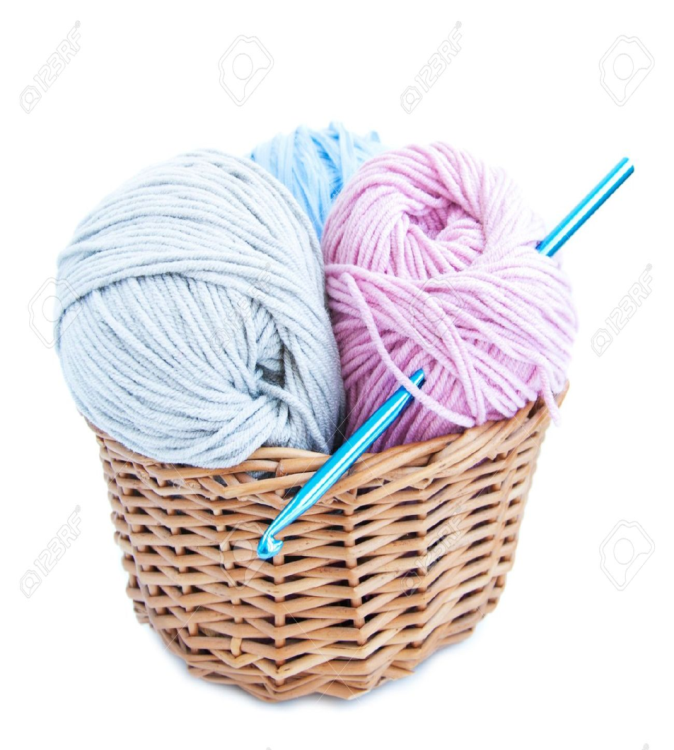 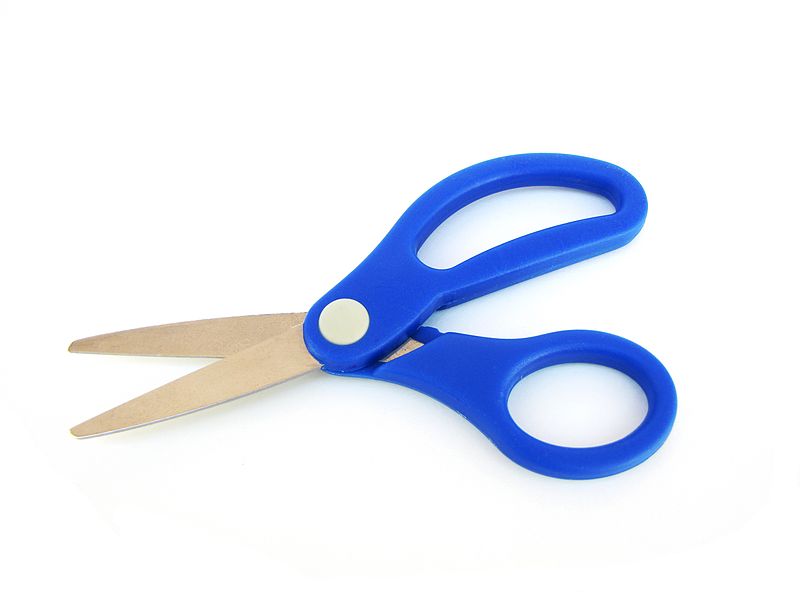 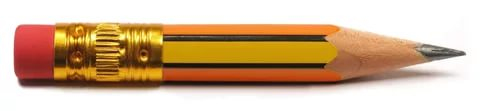 Экономическое обоснование
Реклама
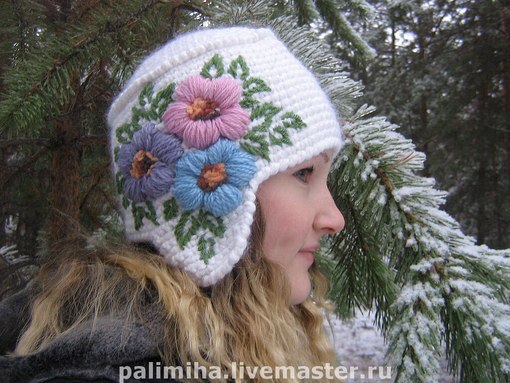 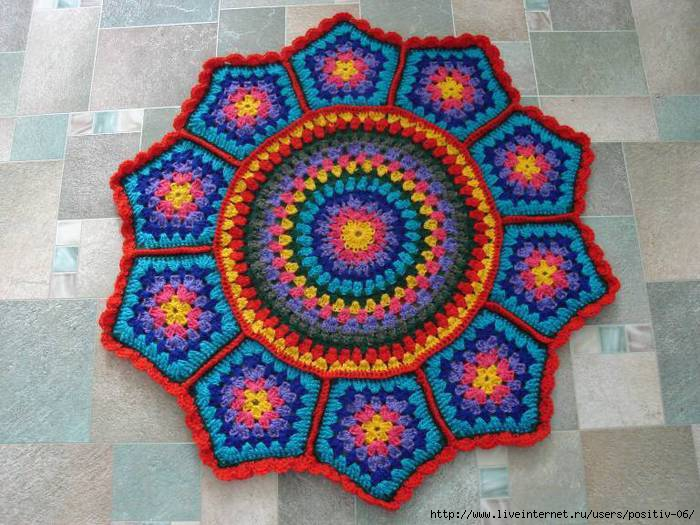 Возьмите в руки нитки и крючок,
Войдите в мир  труда и вдохновенья.
Свяжите себе теплое  пальто
На радость всем и всем на удивленье.
Что мне вещи от Кутюр?!
Холодно и тесно
Лучше я свяжу сама –
Дешево и честно!!!
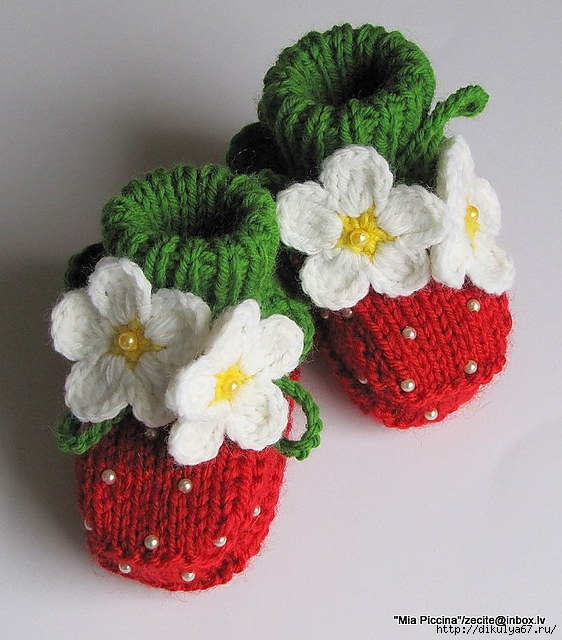 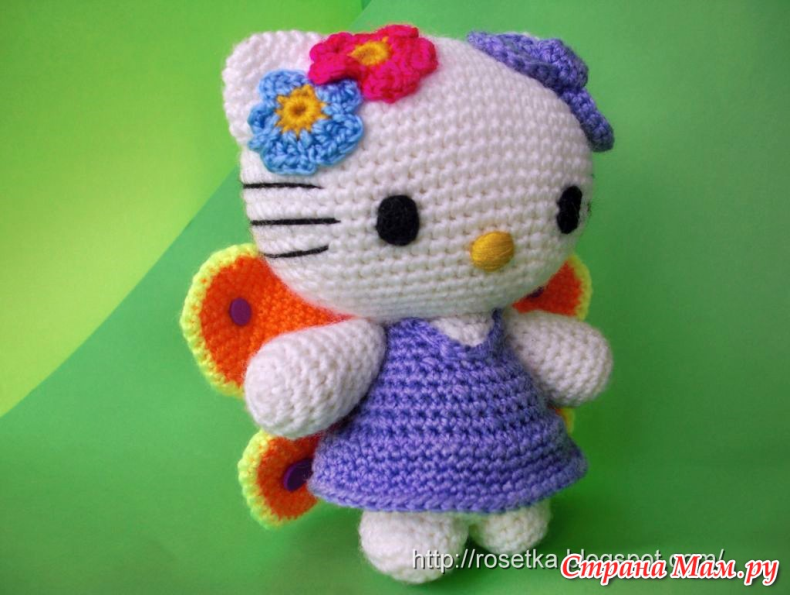 Самооценка
совершенствовала свои возможности в области проектной деятельности
разработала красивые изделия
подобрала необходимые материалы
связала удобные и комфортные вещи 
    Вывод:   Я считаю, что цель, которую я поставила      перед собой, достигнута.
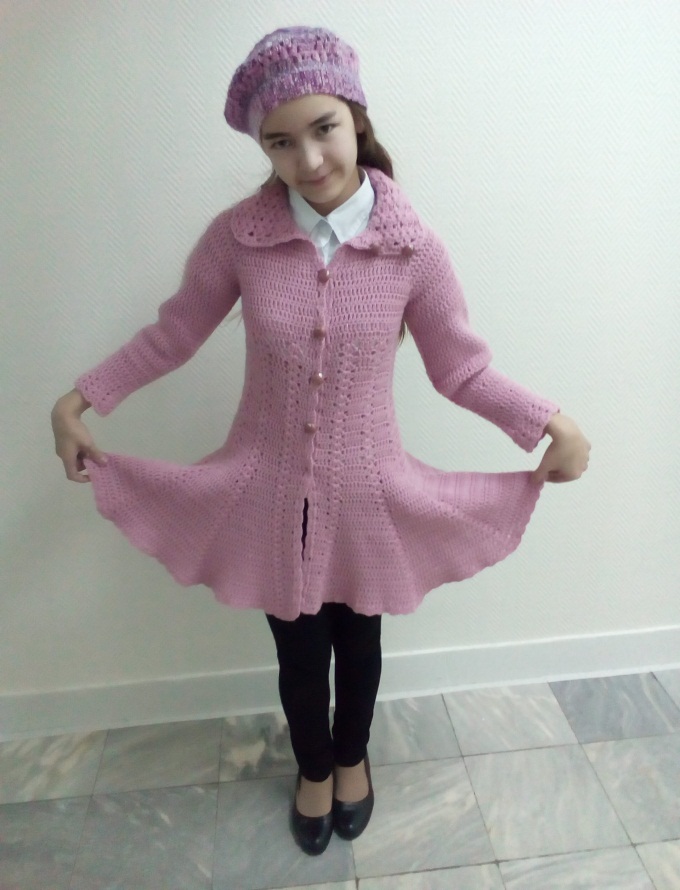 Библиография
Рукоделие: популярная энциклопедия / гл. ред. И. А. Андреева._ М.: Большая Рос. Энциклопедия,1992.
Журнал «Крючок: вязание для взрослых», 2/2007.
Е.Борисова. Азбука вязания крючком. М., 2010.
Литвина О.С. Вязание крючком. М., 2013.
artzacepka.ru›…i…vyazanie-kryuchkom…kryuchkom…
yandex.ru/images› история вязание крючком
znanija.com›task/18027407
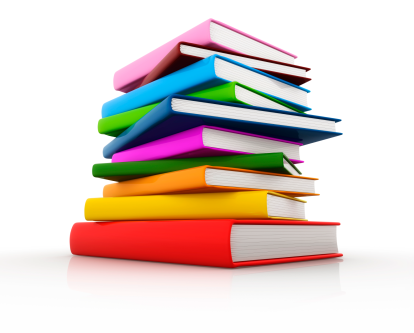 Спасибо за внимание